My Dream Job
By the funniest, smartest, most handsome teacher ever
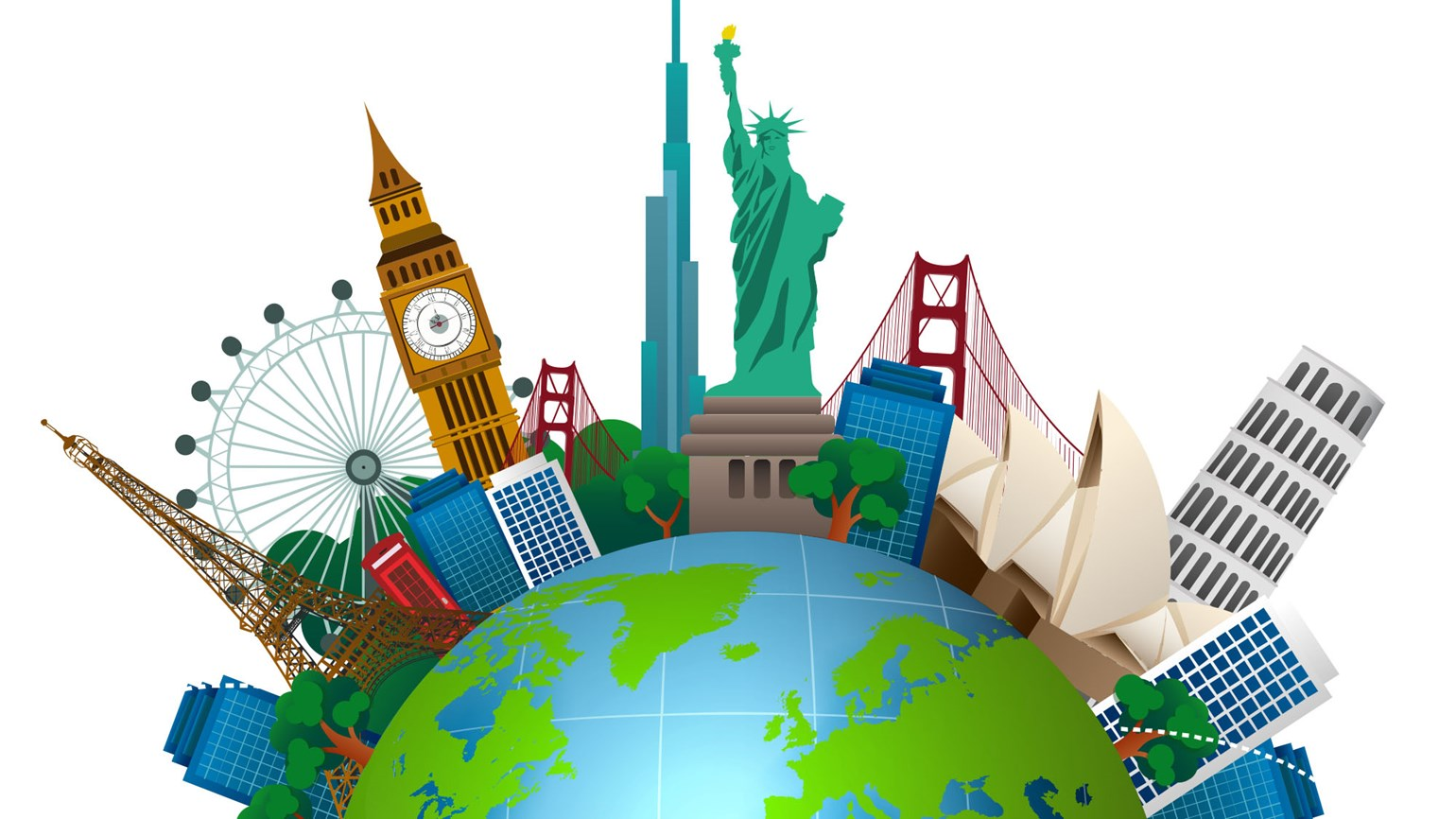 What did I Want?
A job that would let me travel all over the world
A job that lets me be creative
A job that is interesting and exciting
A job that lets me help people
A job that pays well
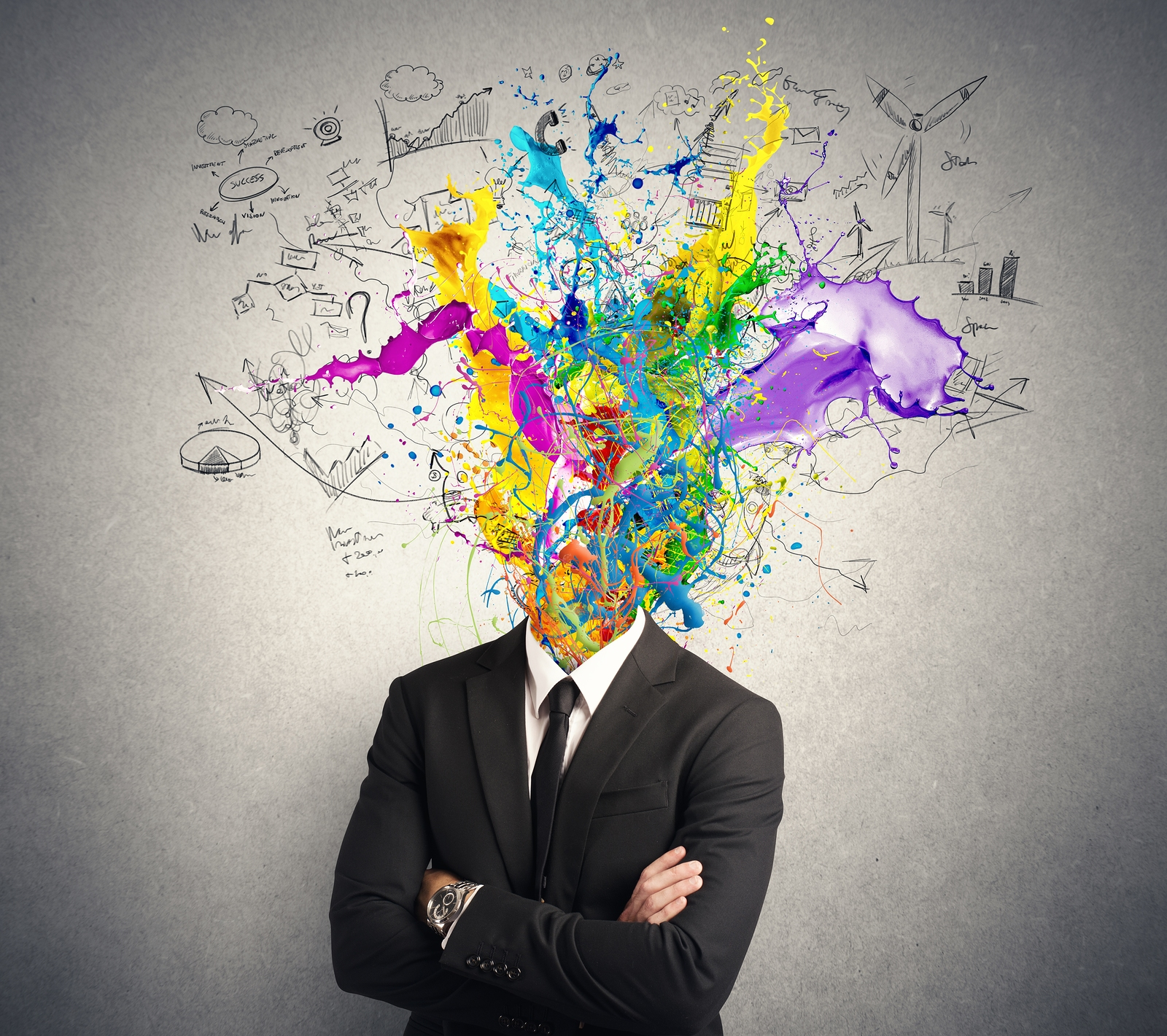 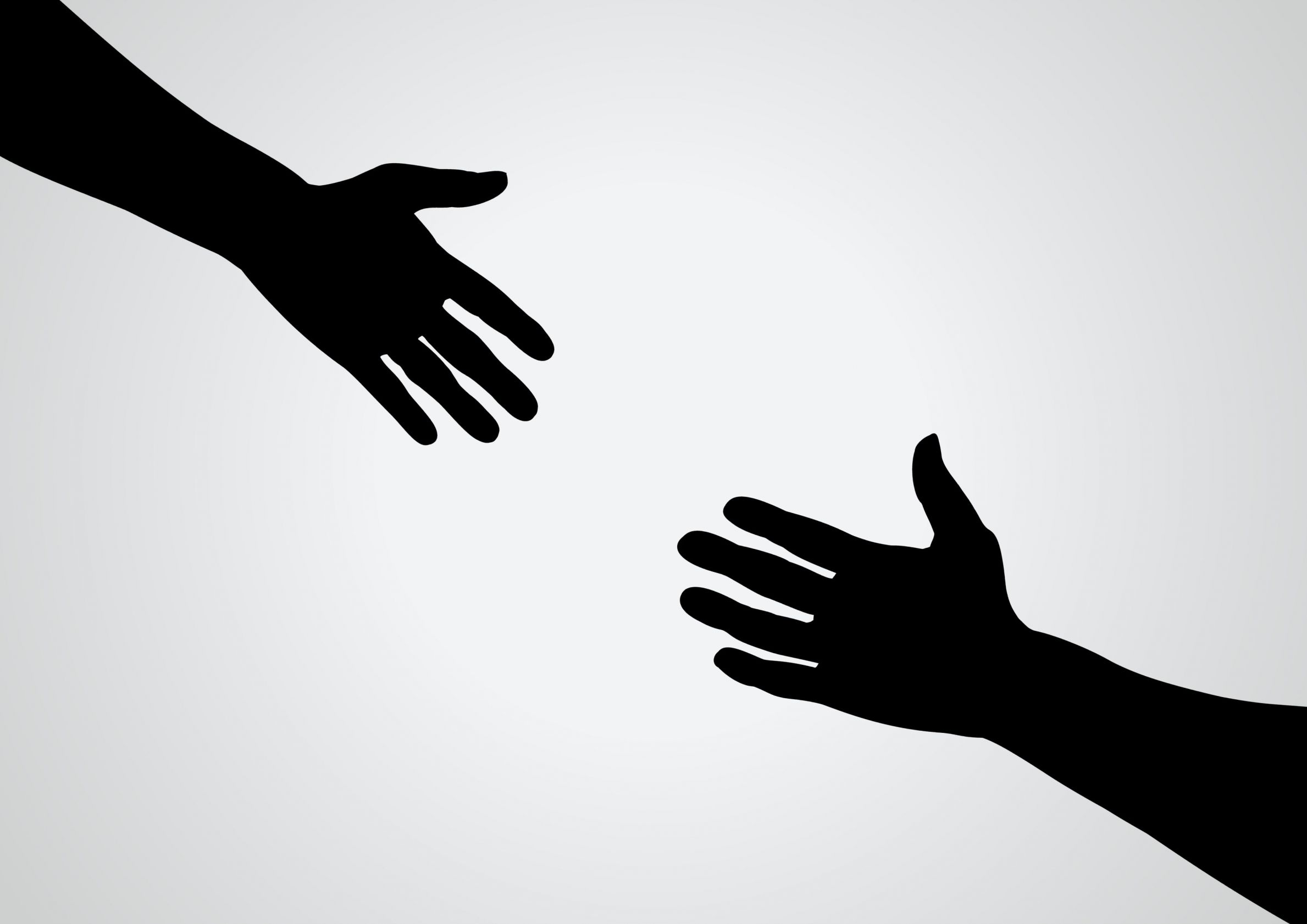 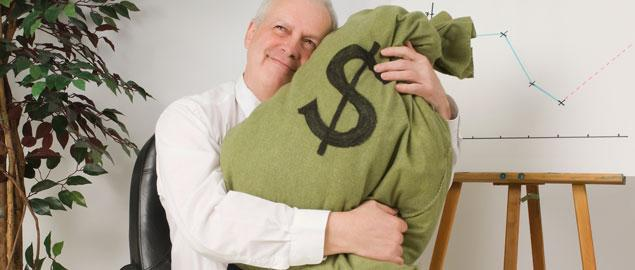 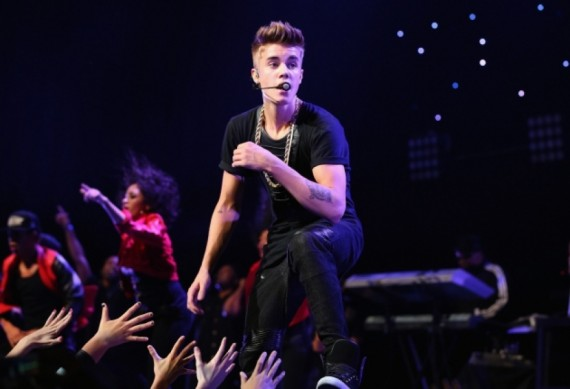 A job that would let me travel all over the world
A job that lets me be creative
A job that is interesting and exciting
A job that pays well
A job that lets me help people?
[Speaker Notes: I could be a famous singer like Justin Bieber.]
A job that would let me travel all over the world
A job that is interesting and exciting
A job that pays well
A job that lets me help people
A job that lets me be creative?
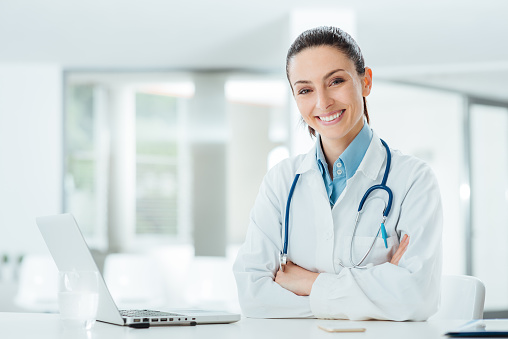 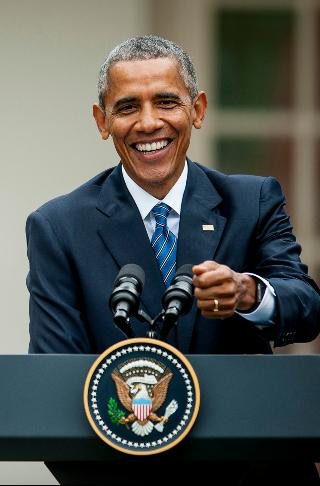 A job that would let me travel all over the world
A job that is interesting and exciting
A job that pays well
A job that lets me help people
A job that lets me be creative
TOO MUCH WORK!
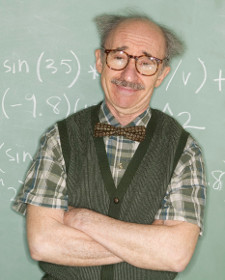 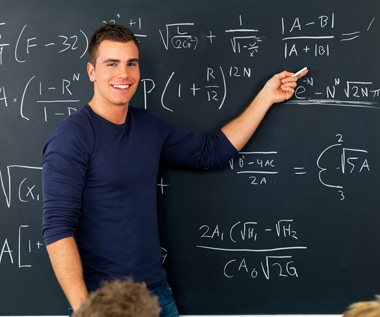 [Speaker Notes: Teaching is my dream job. I can help people learn and get into better schools so they can get better jobs. I can be creative with how I teach. It’s an interesting and exciting job because I can meet students and other people from different countries. And it pays me enough to buy everything I need.]
Listening
https://drive.google.com/open?id=0B6jZ1TST9GtKTG1oaUxHdnR0Z3M

https://drive.google.com/open?id=0B6jZ1TST9GtKWkZrRTctdjJFdUU
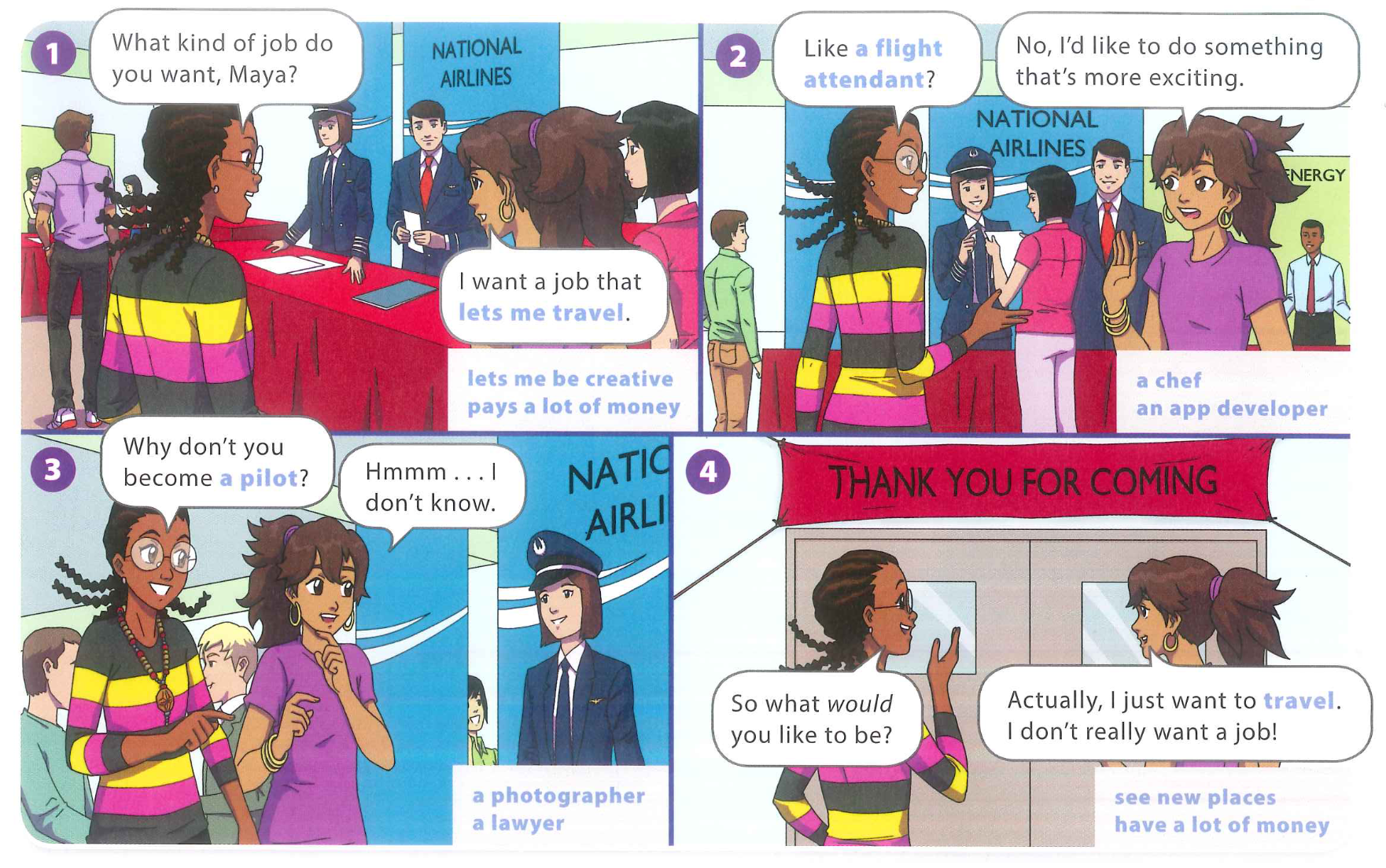